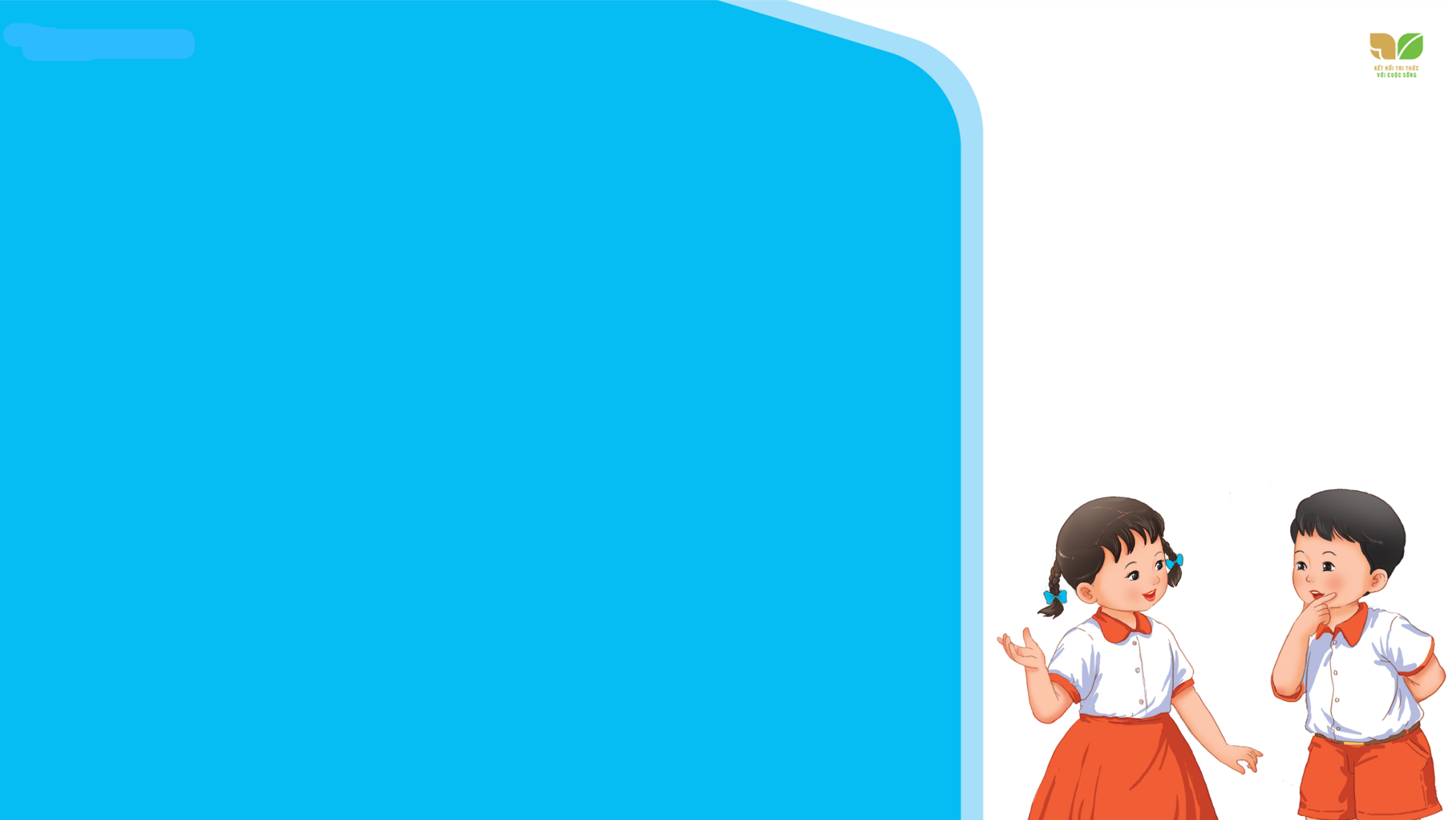 TOÁN
THỰC HÀNH ĐO ĐỘ DÀI
KHỞI ĐỘNG
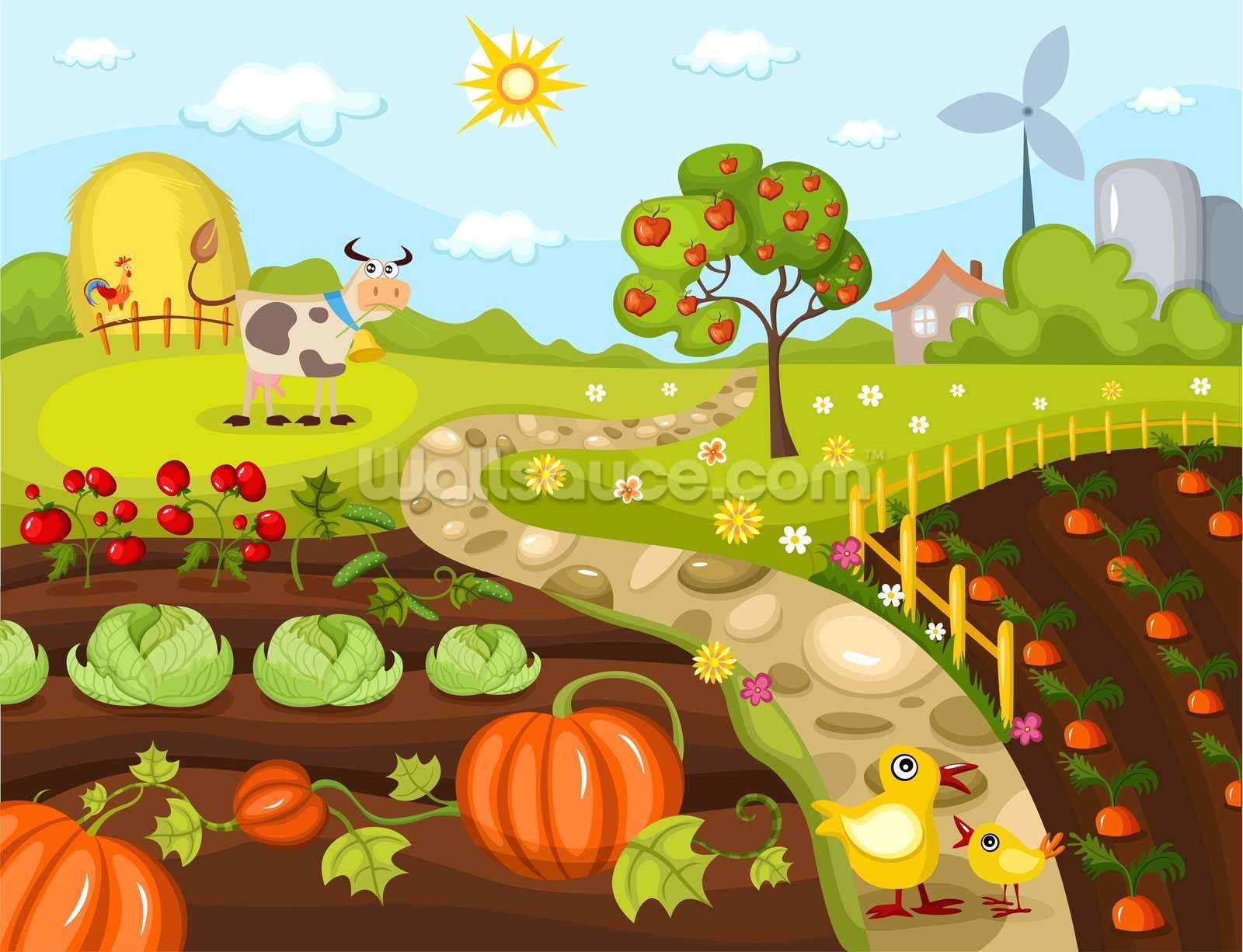 GAME 
NHỔ CỎ VƯỜN RAU
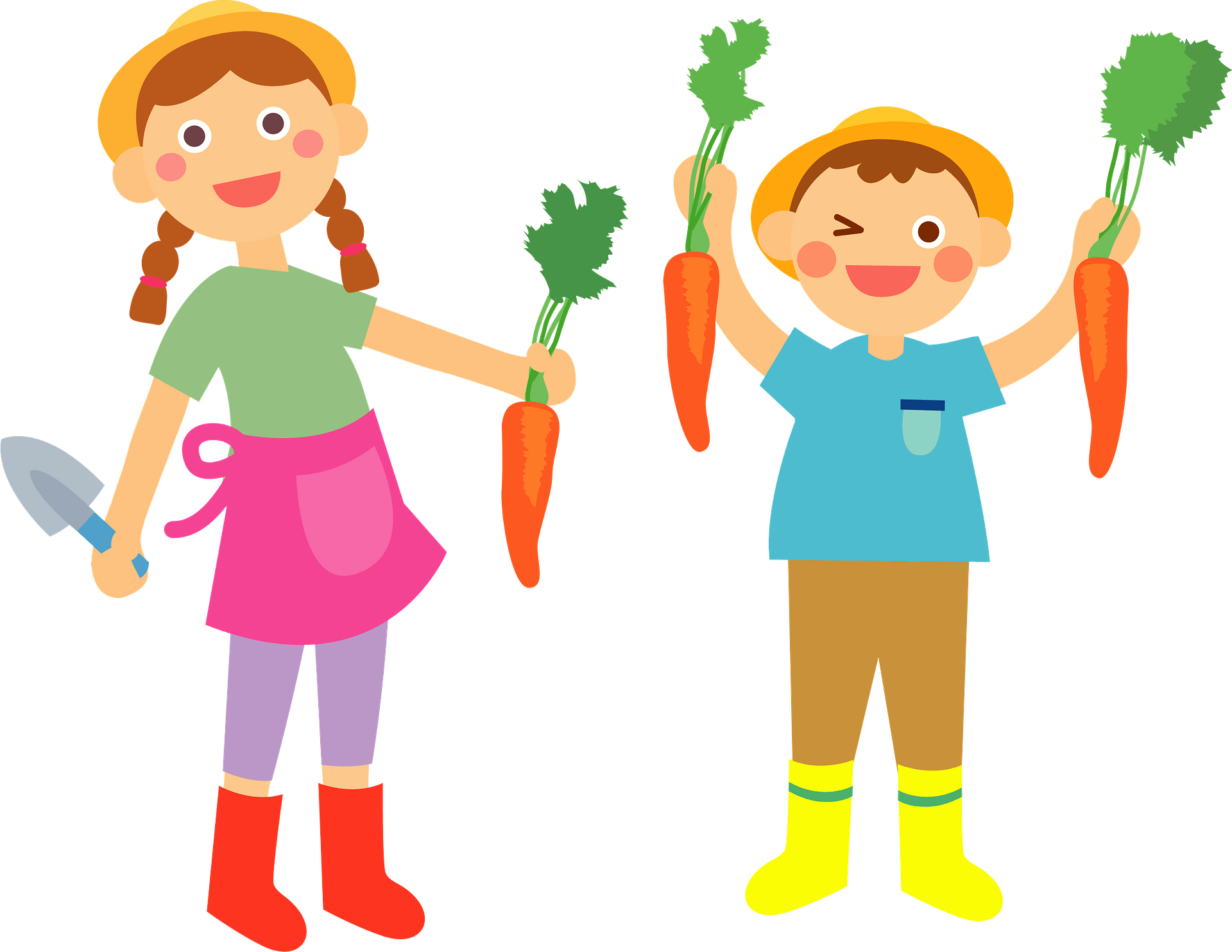 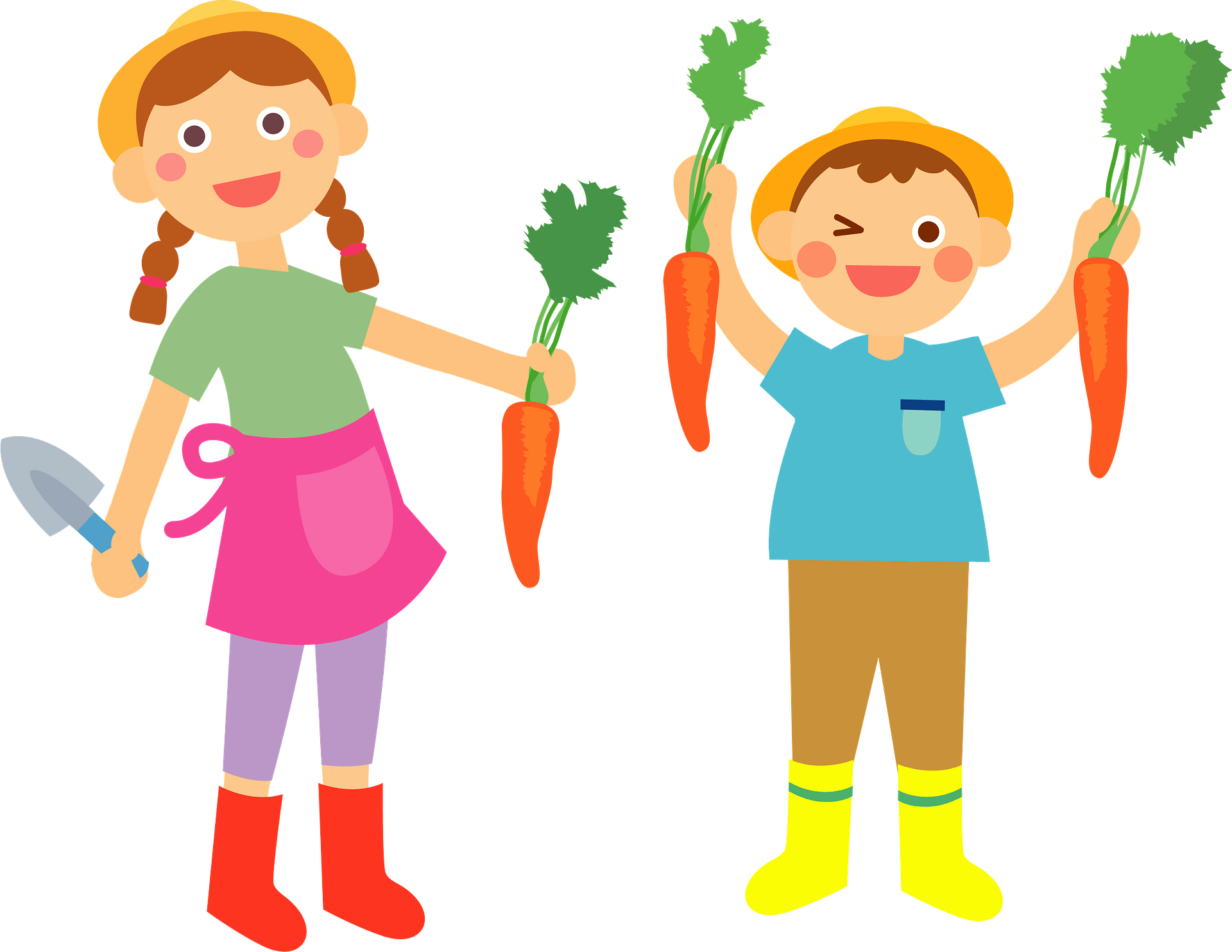 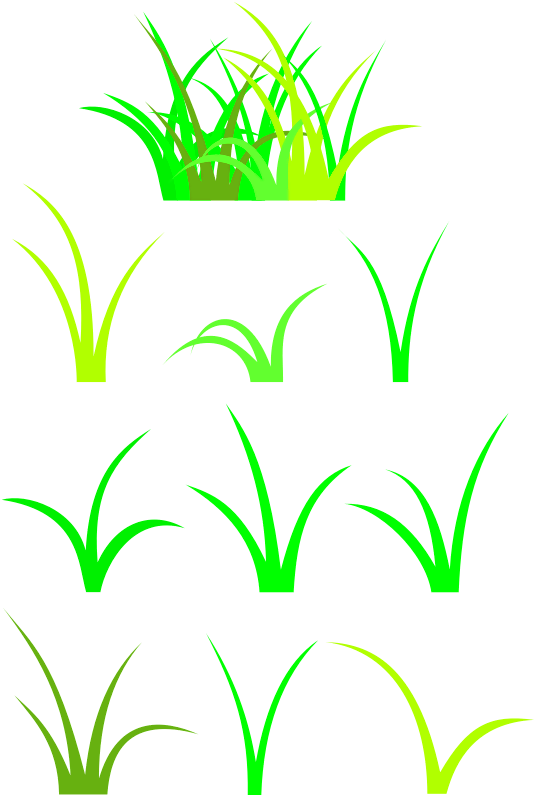 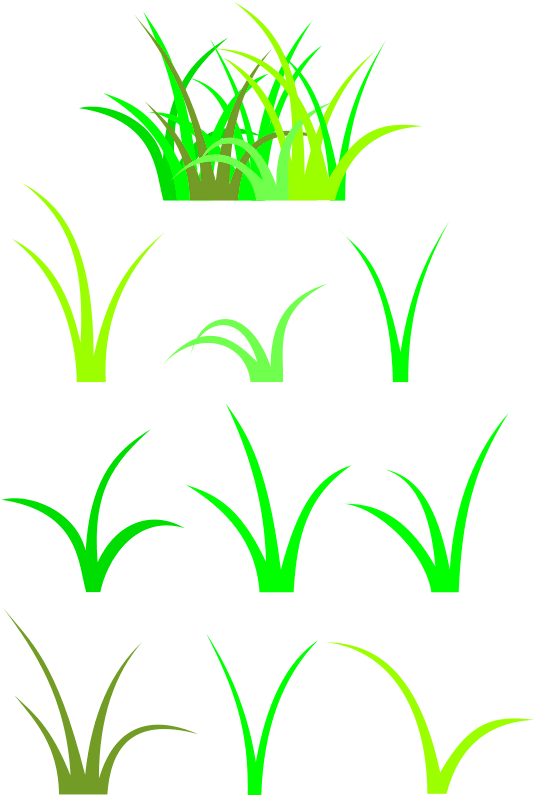 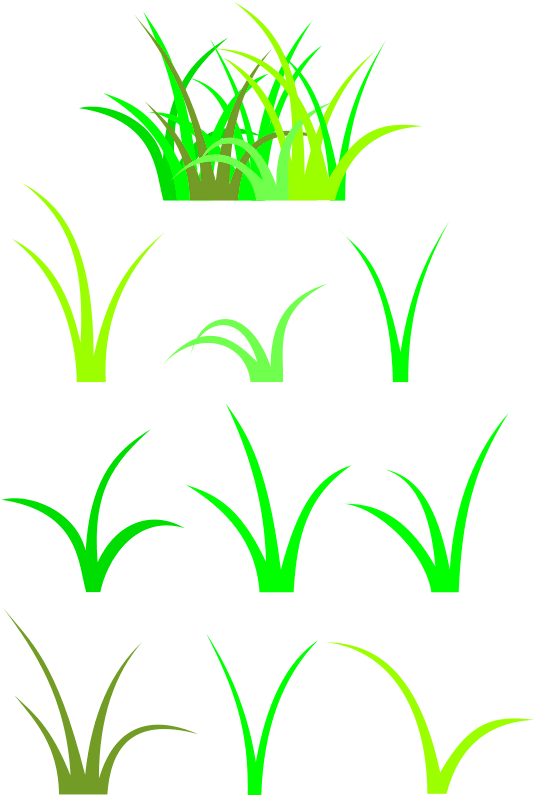 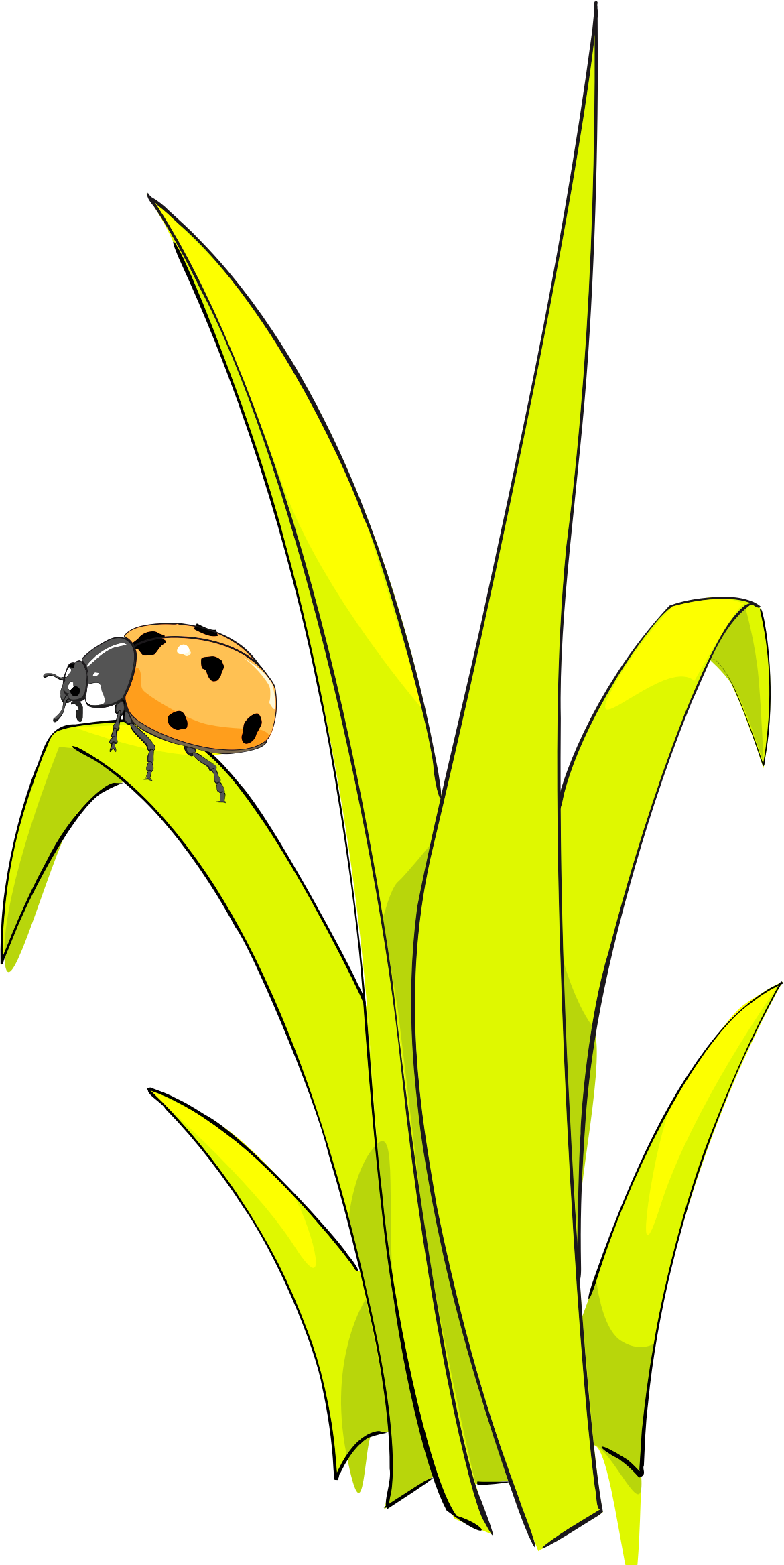 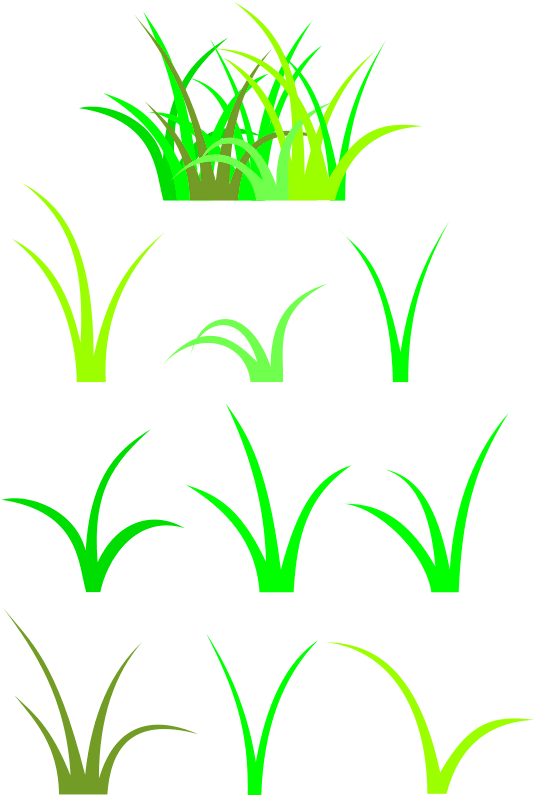 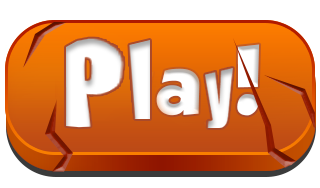 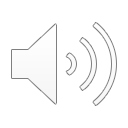 [Speaker Notes: Ấn vào nút đỏ để chơi]
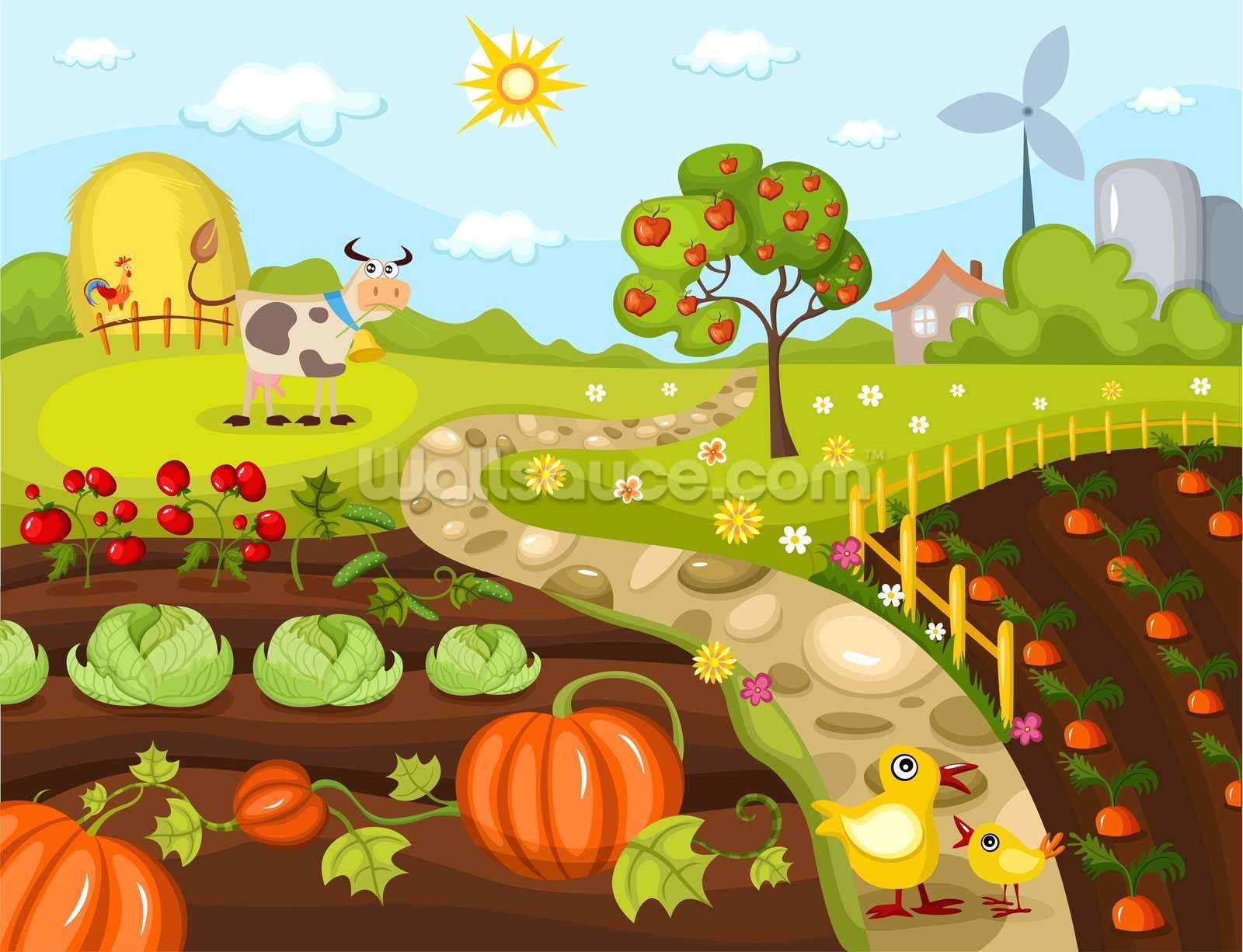 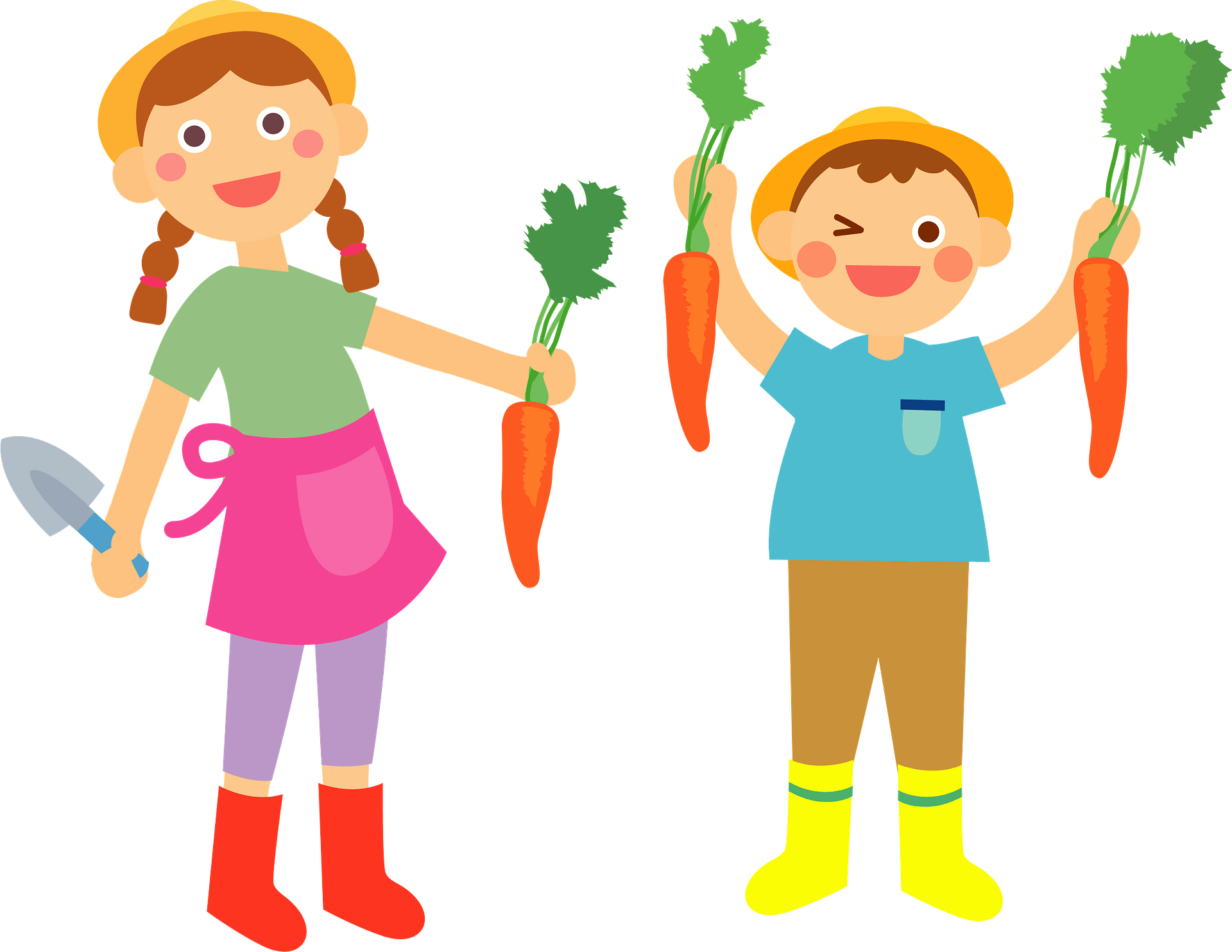 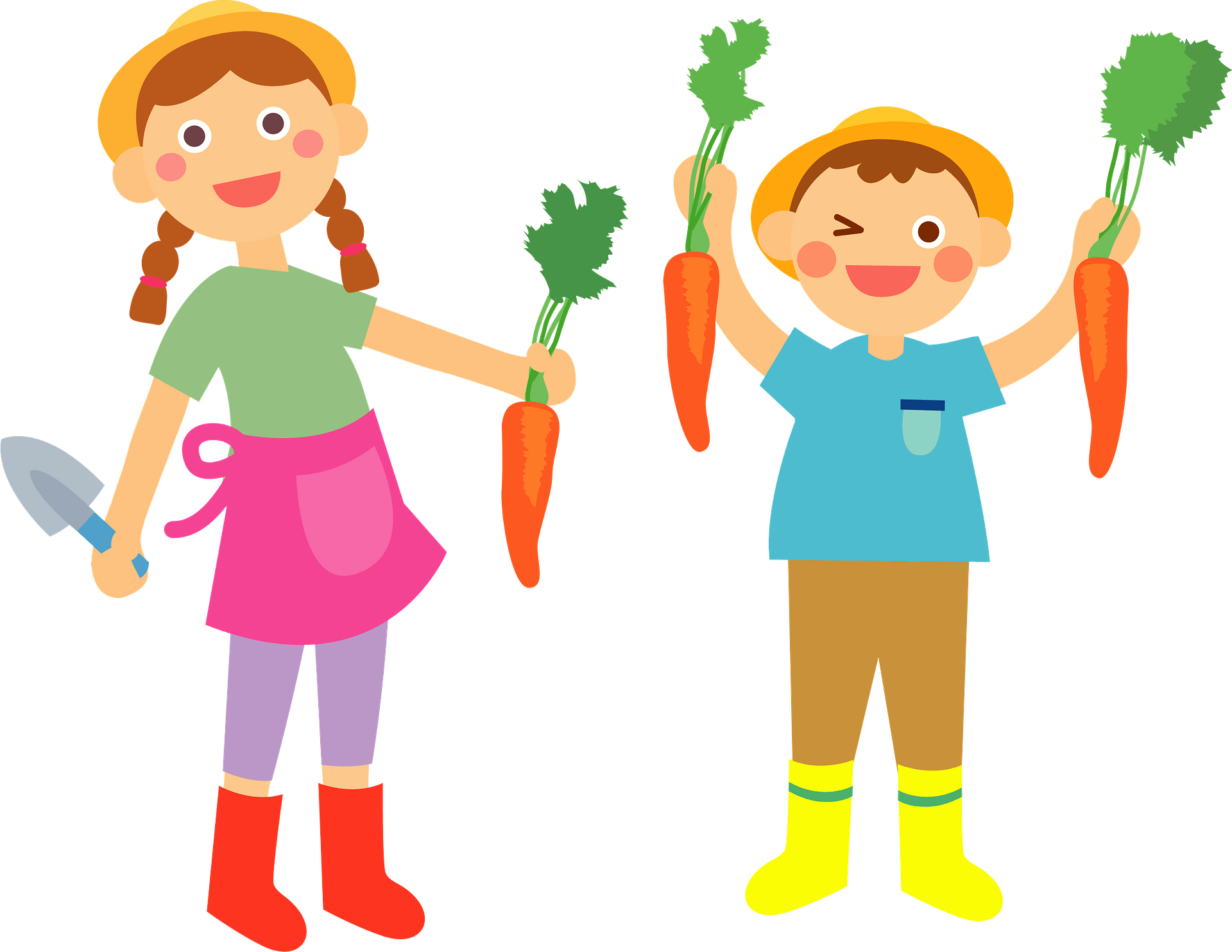 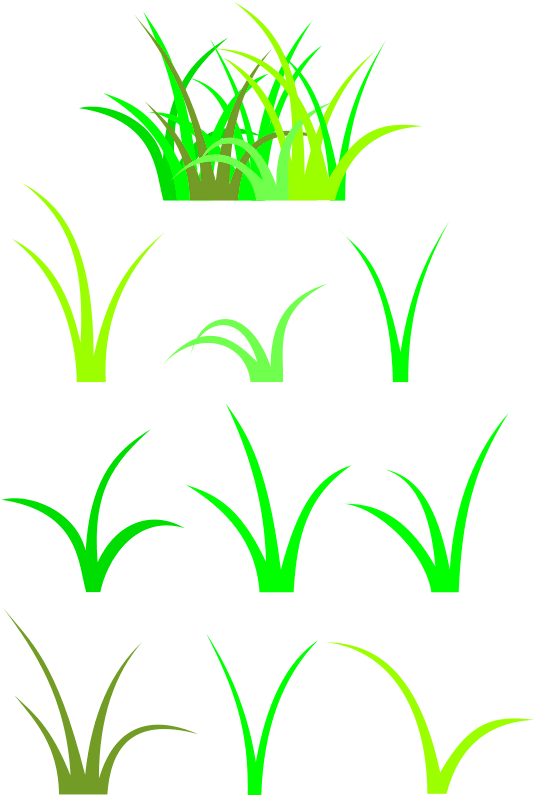 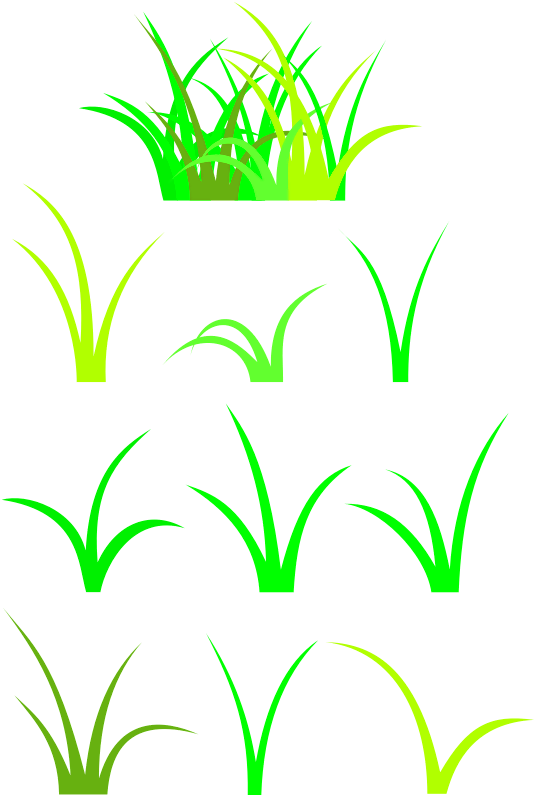 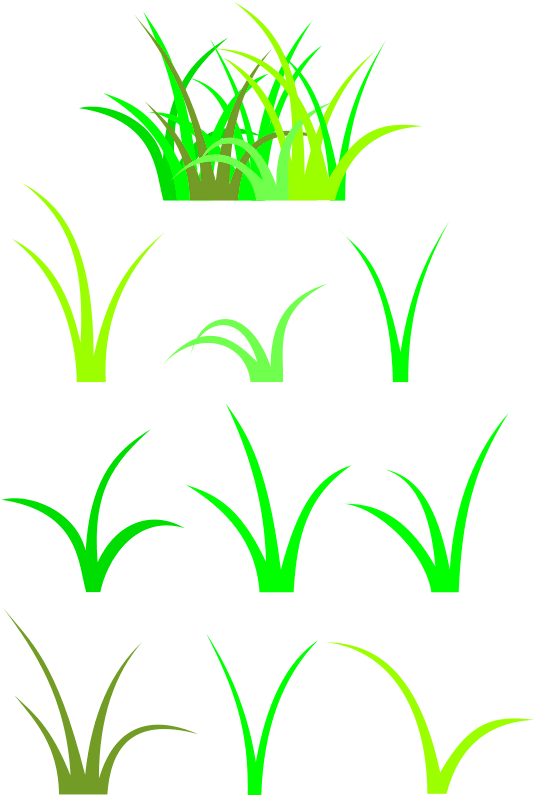 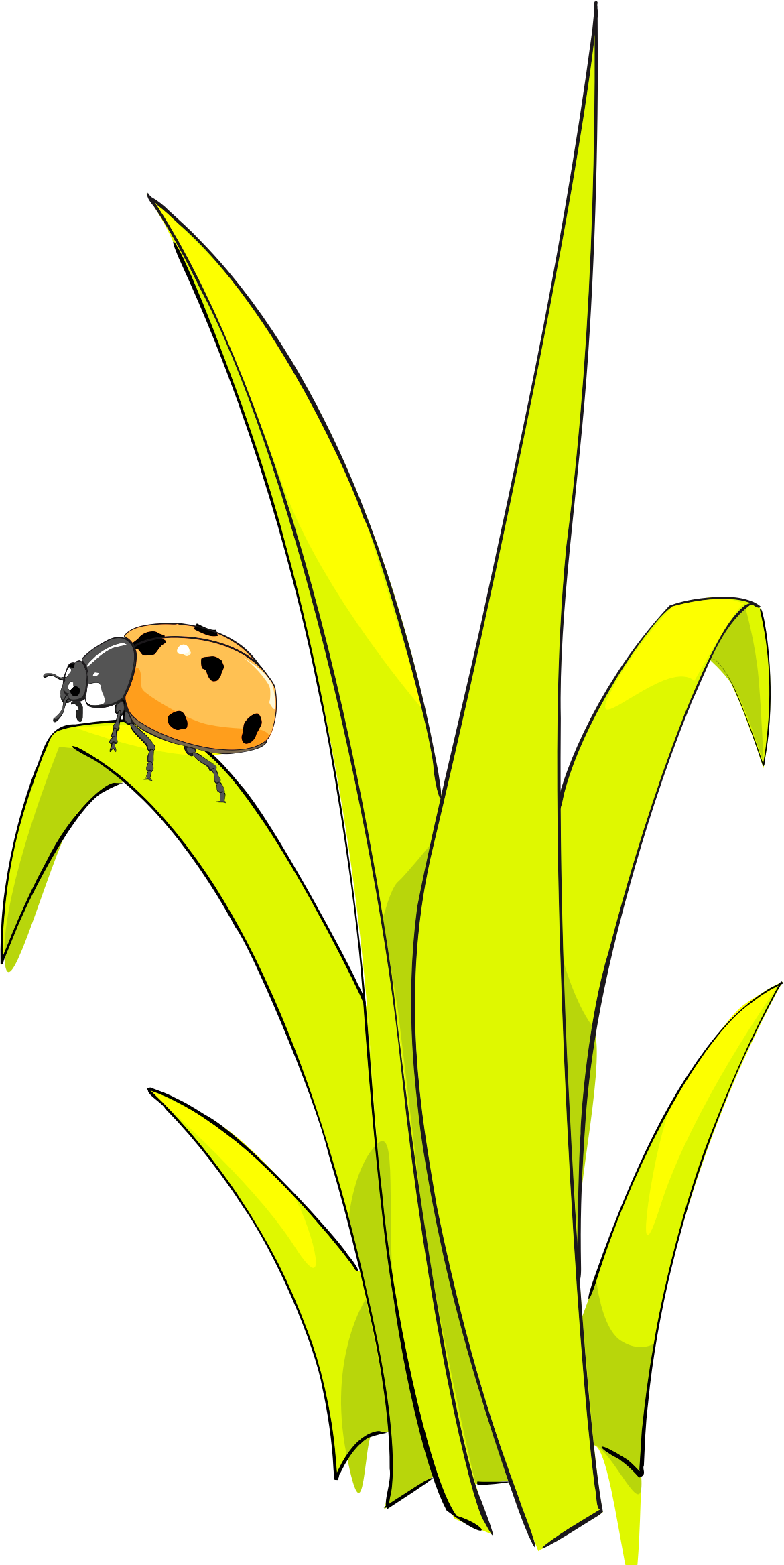 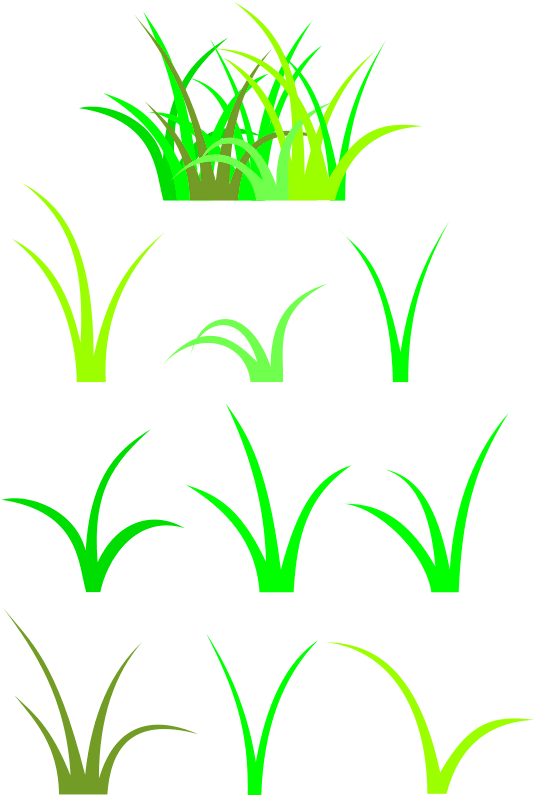 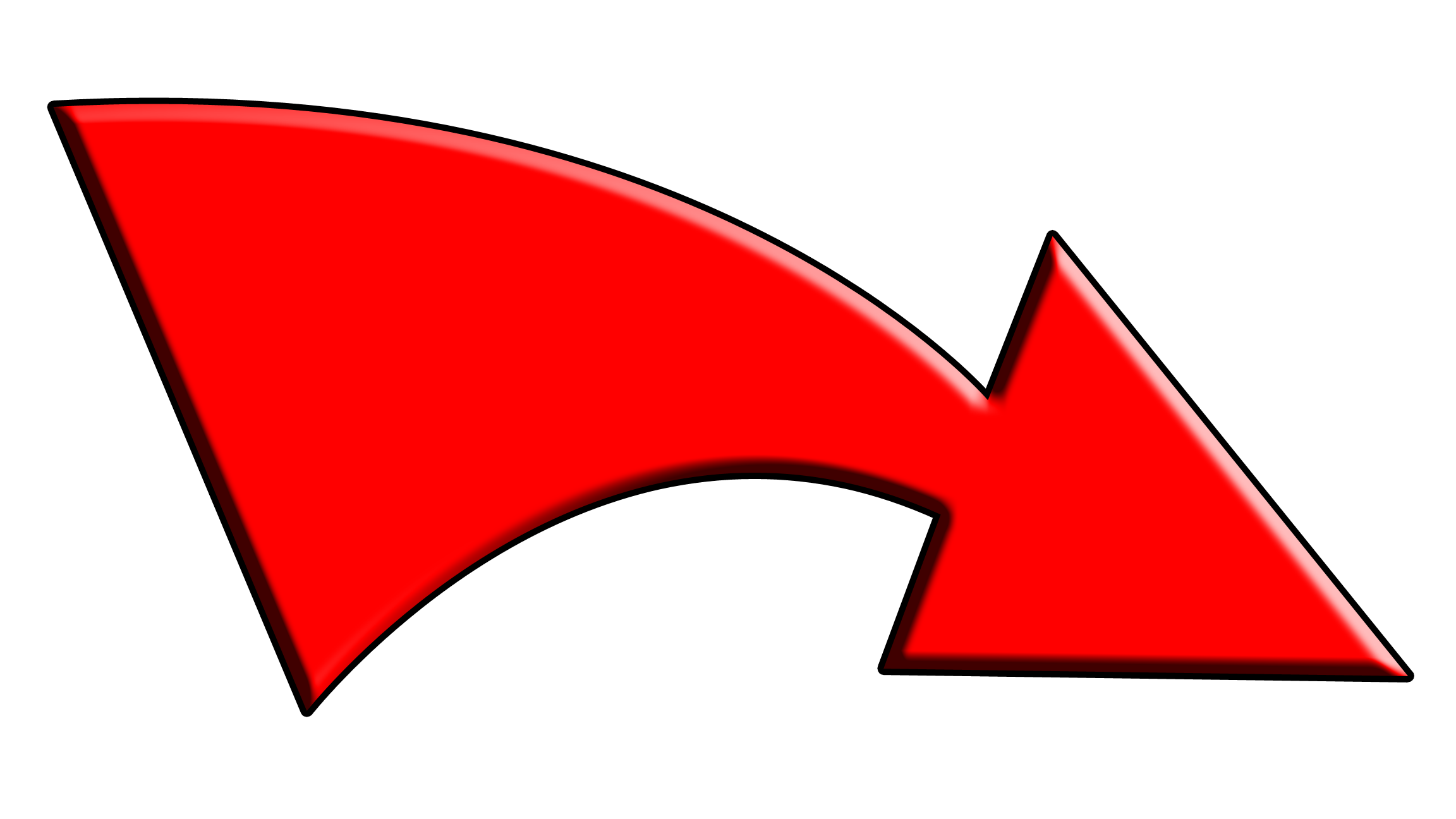 [Speaker Notes: Click vào từng bụi cỏ để đi đến câu hỏi (Giúp HS phần biệt bụi cỏ 2 lá, 3 lá… để chọn.
Tại slide câu hỏi, click vào xu màu trắng ở góc phải để quay về đây.
Nhổ hết cỏ thì click vào mũi tên để tới bài học.]
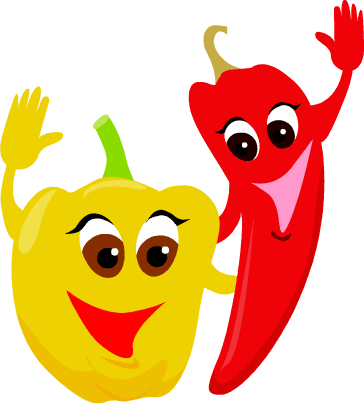 Điền vào chỗ chấm:
1m6cm=….cm
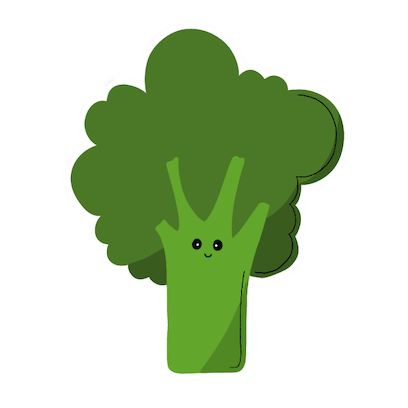 106
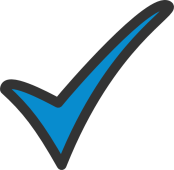 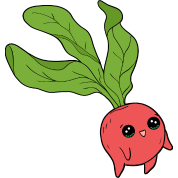 70
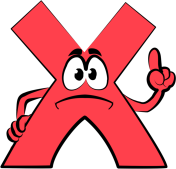 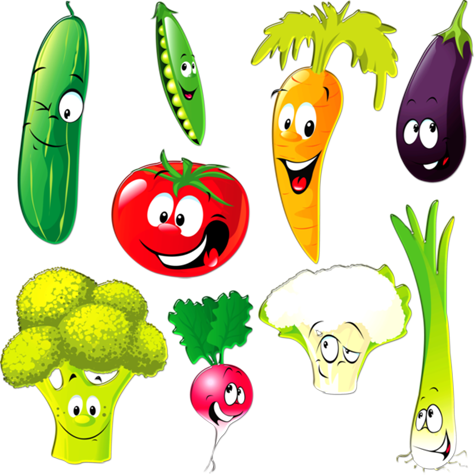 160
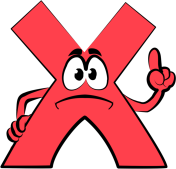 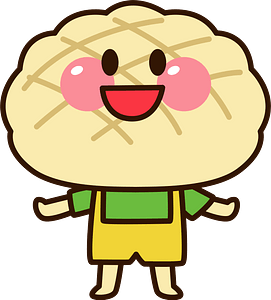 [Speaker Notes: Click từng loại rau củ để ra đáp án]
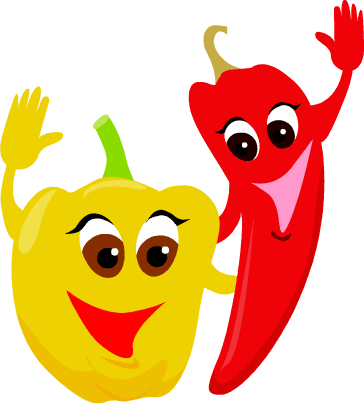 20dm x 3 + 30cm = ?
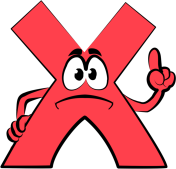 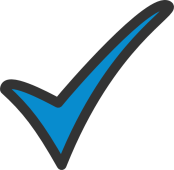 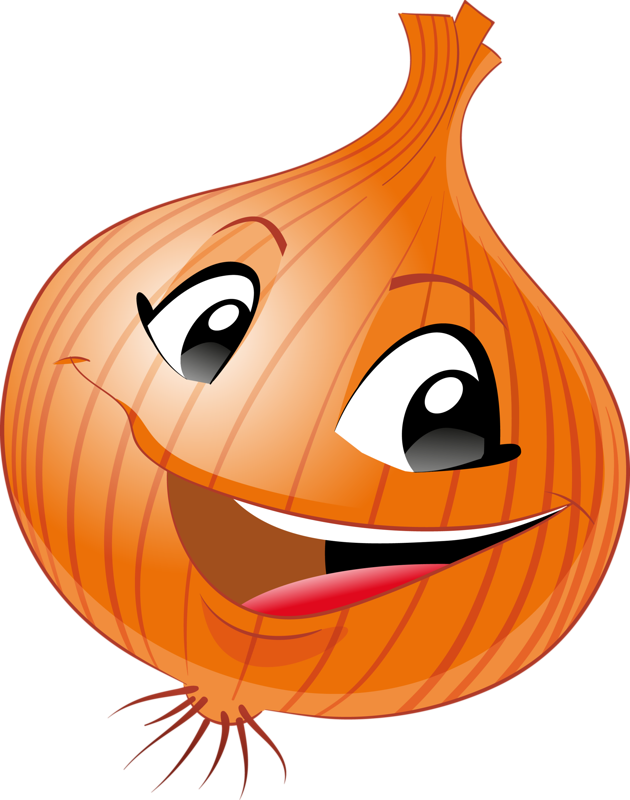 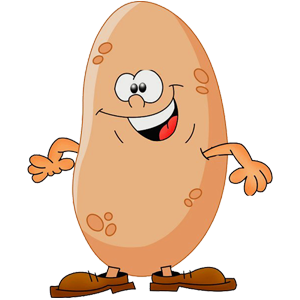 90dm
63dm
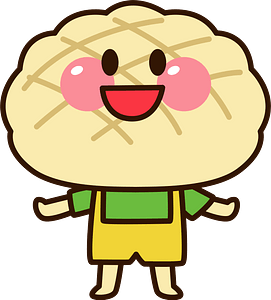 [Speaker Notes: Click từng loại rau củ để ra đáp án]
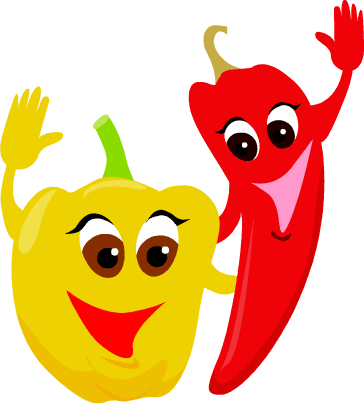 Chiều cao của một ngôi nhà 2 tầng có thể là bao nhiêu?
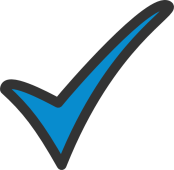 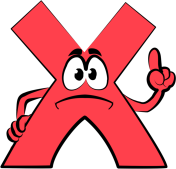 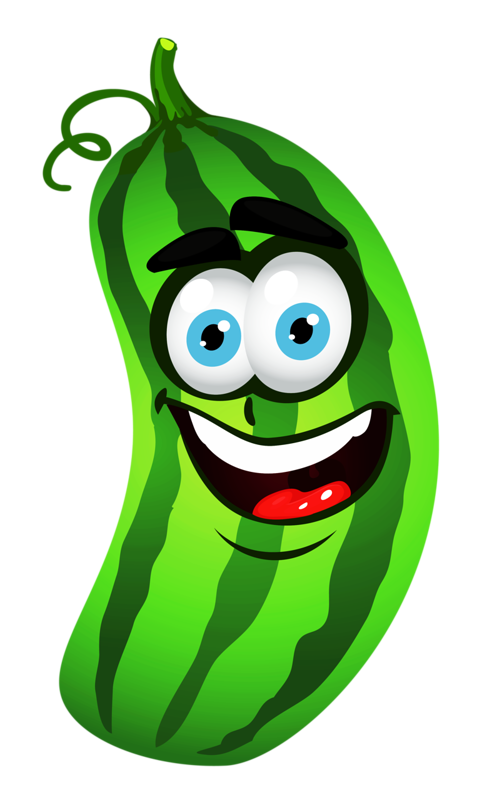 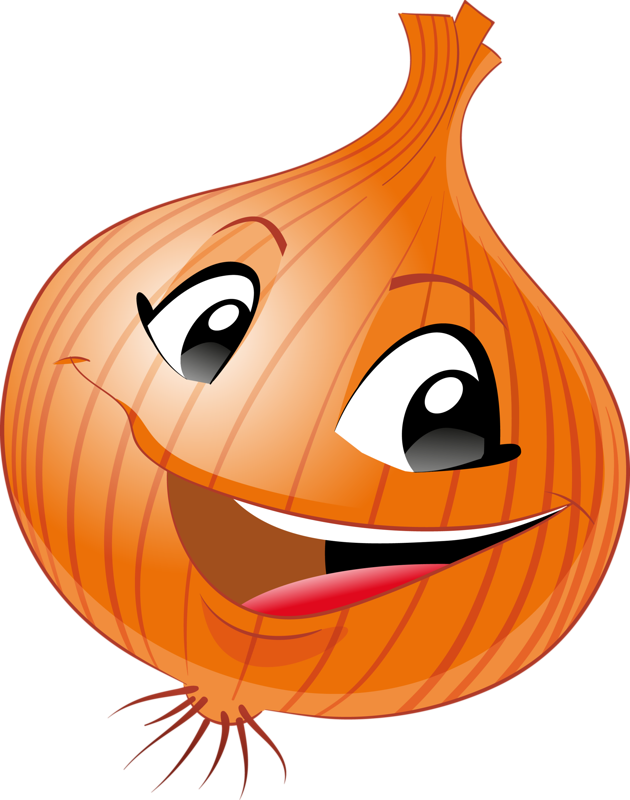 100cm
10m
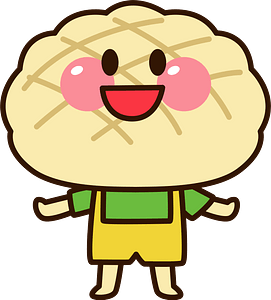 [Speaker Notes: Click từng loại rau củ để ra đáp án]
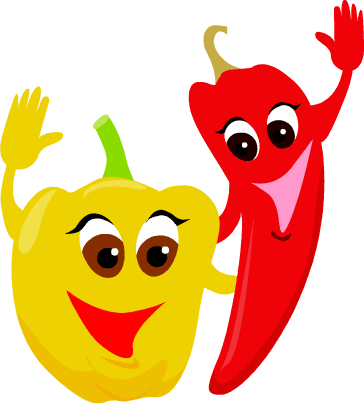 Chiều cao của một người trưởng thành khoảng bao nhiêu?
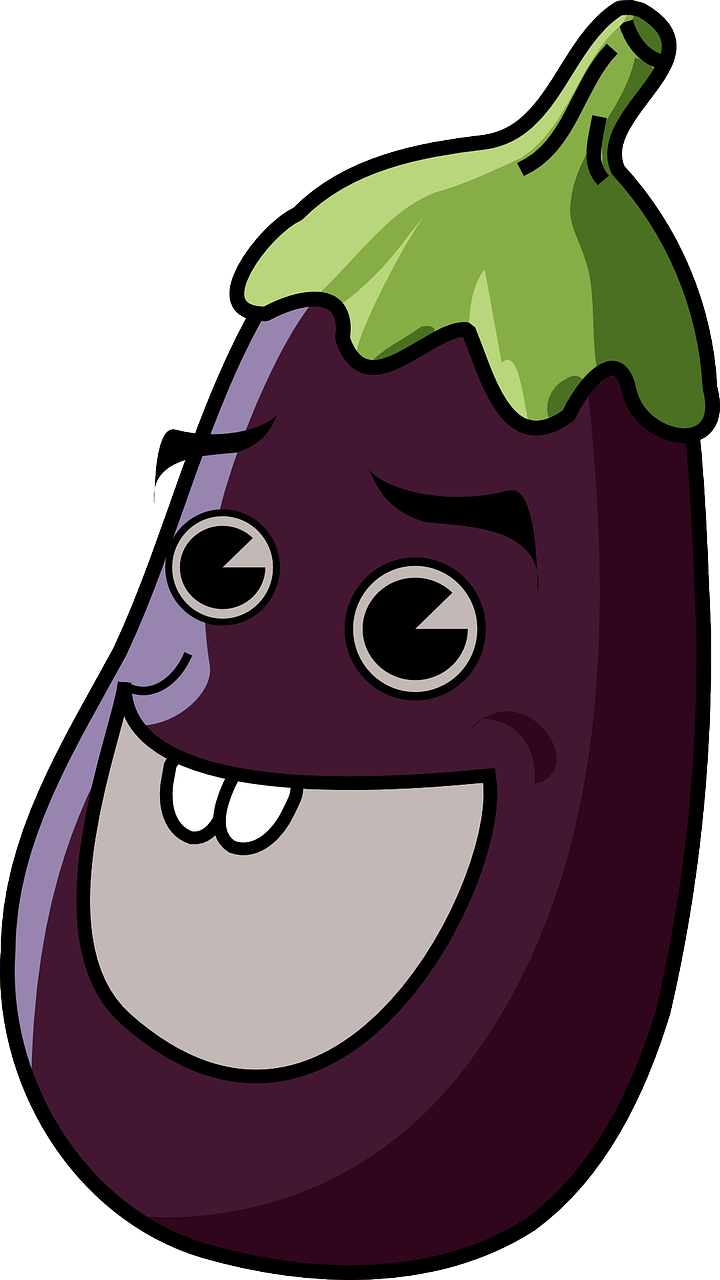 16cm
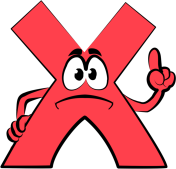 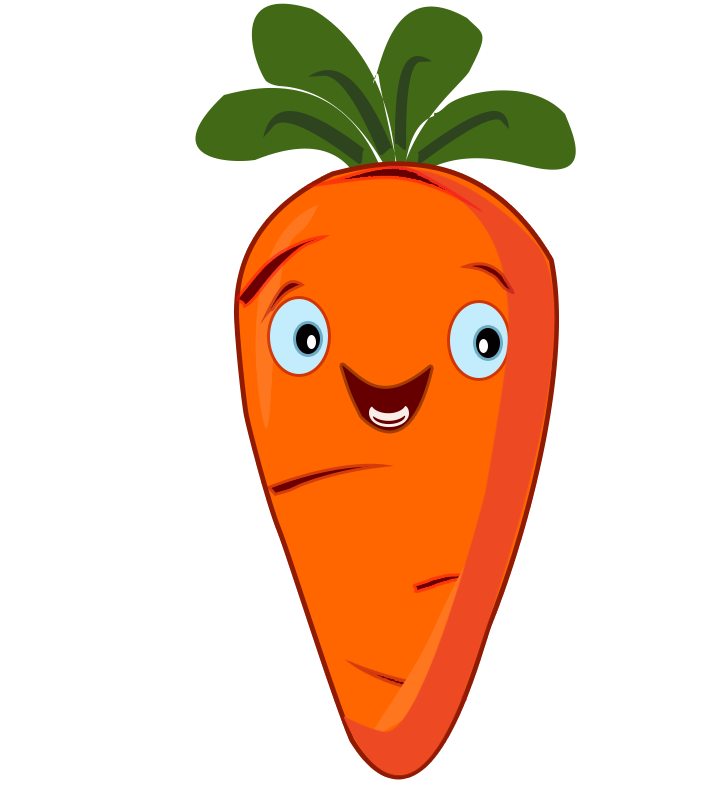 16dm
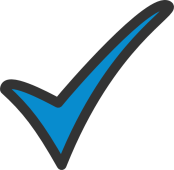 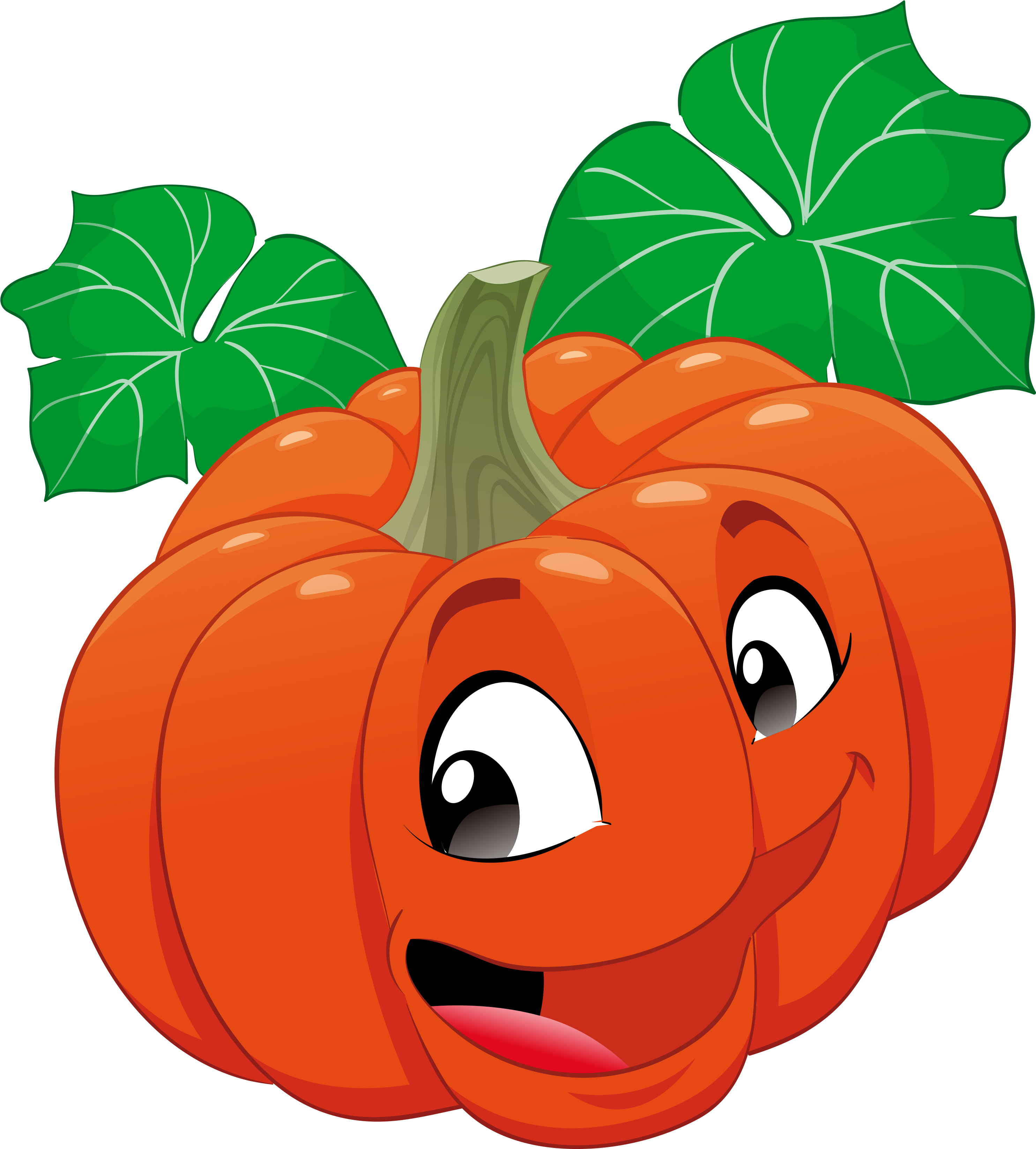 16m
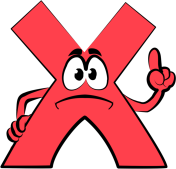 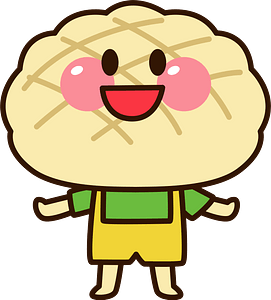 [Speaker Notes: Click từng loại rau củ để ra đáp án]
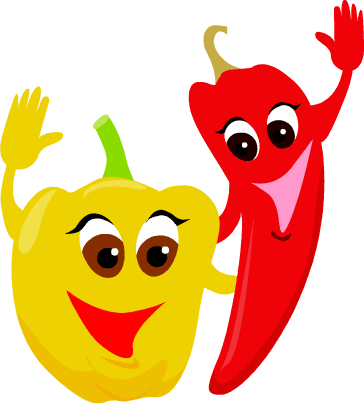 120cm + 2dm = ?
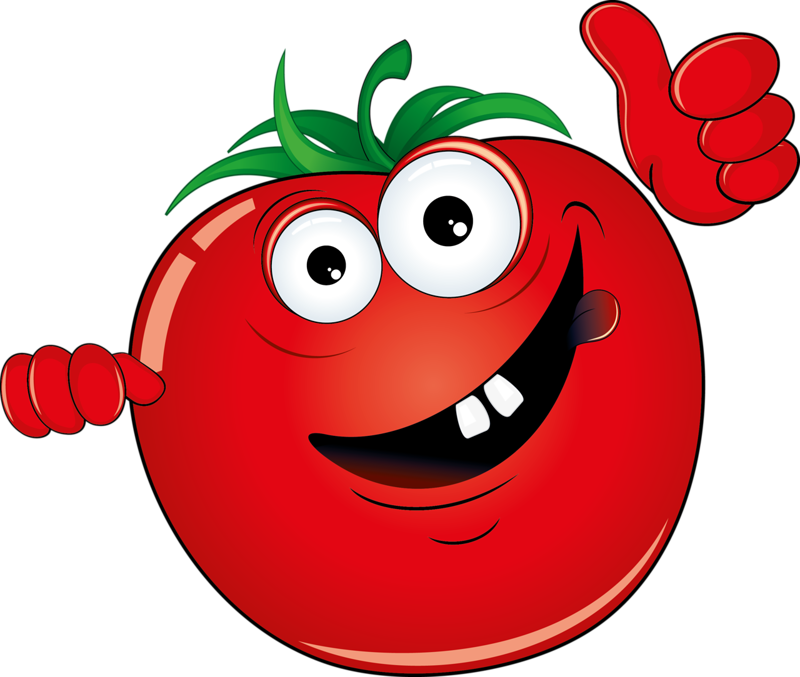 122cm
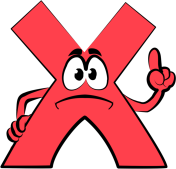 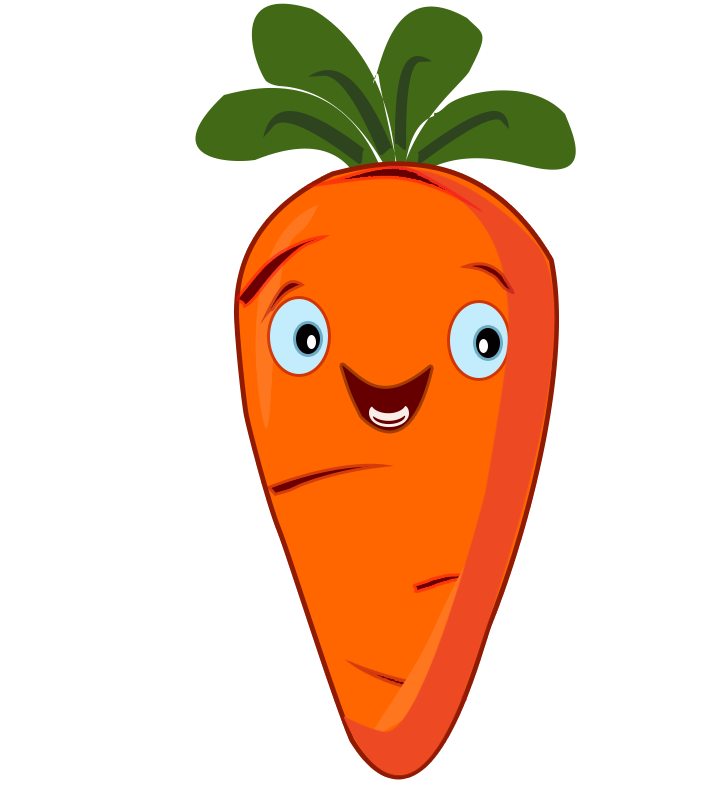 122dm
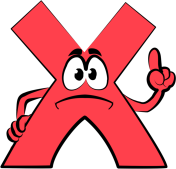 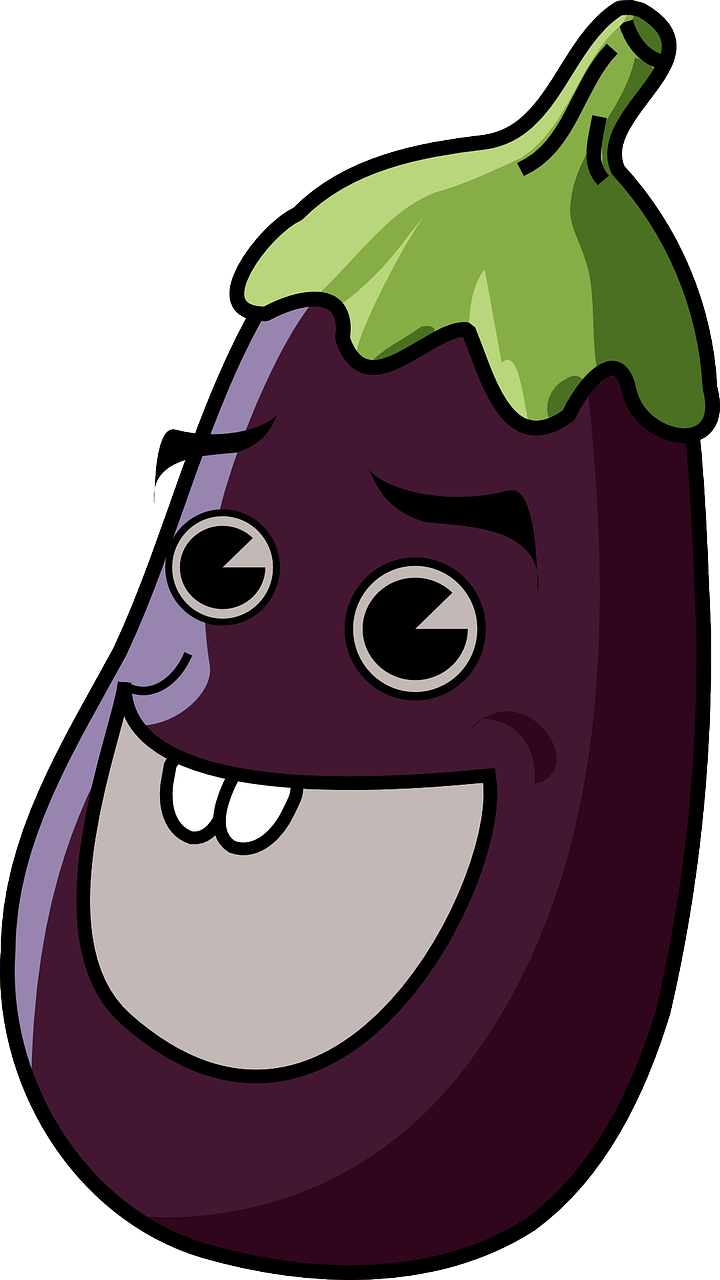 140cm
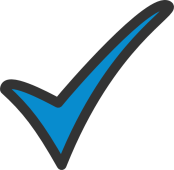 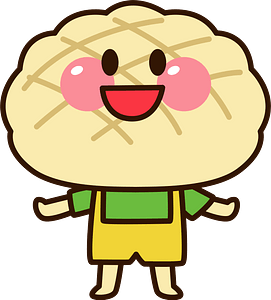 [Speaker Notes: Click từng loại rau củ để ra đáp án]
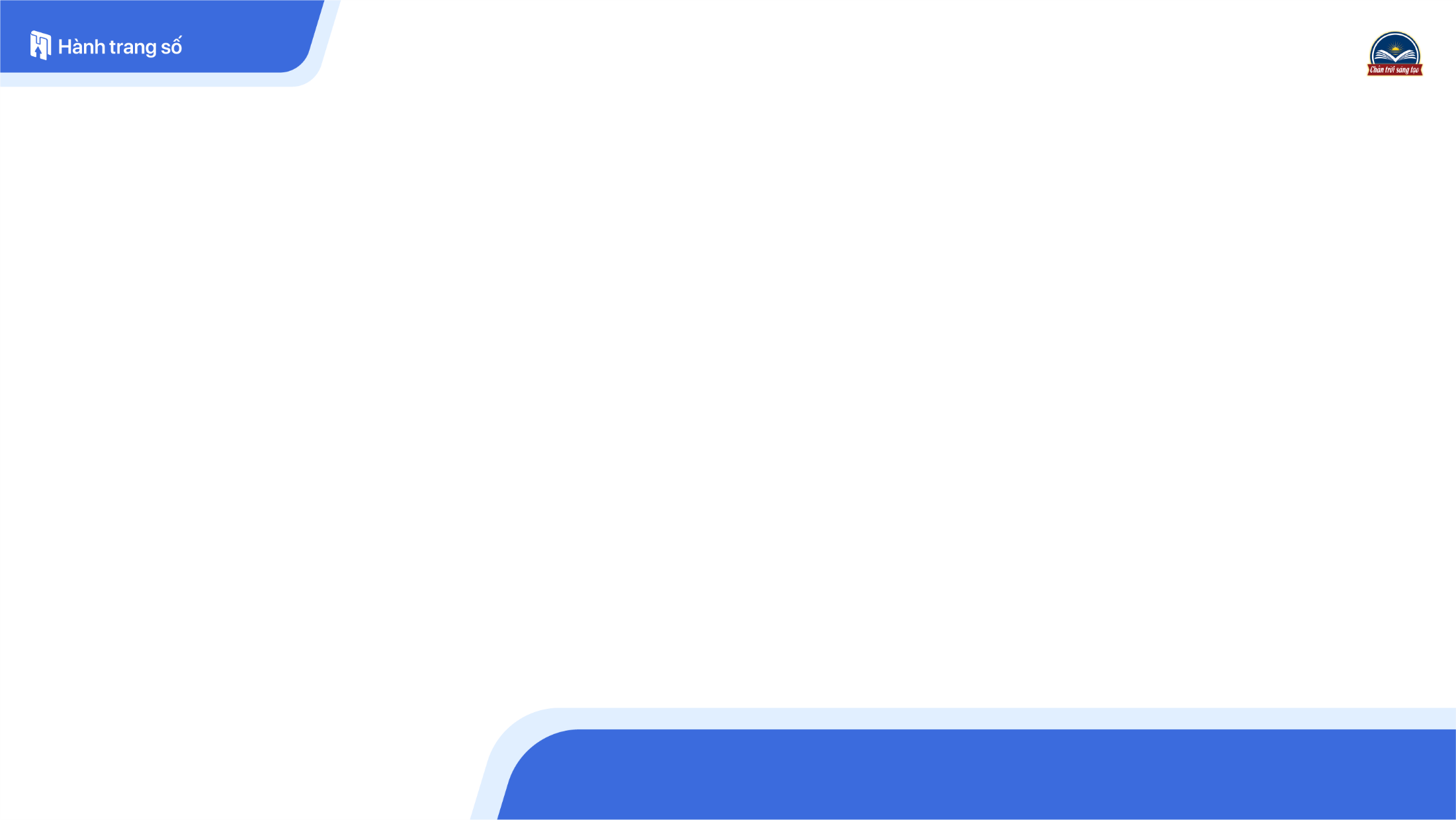 Tuần 10
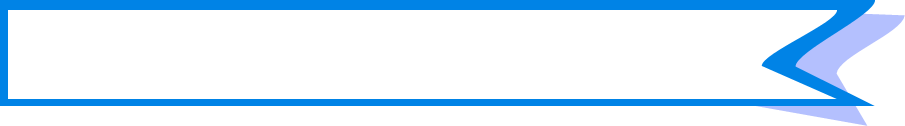 THỰC HÀNH ĐO ĐỘ DÀI
TOÁN
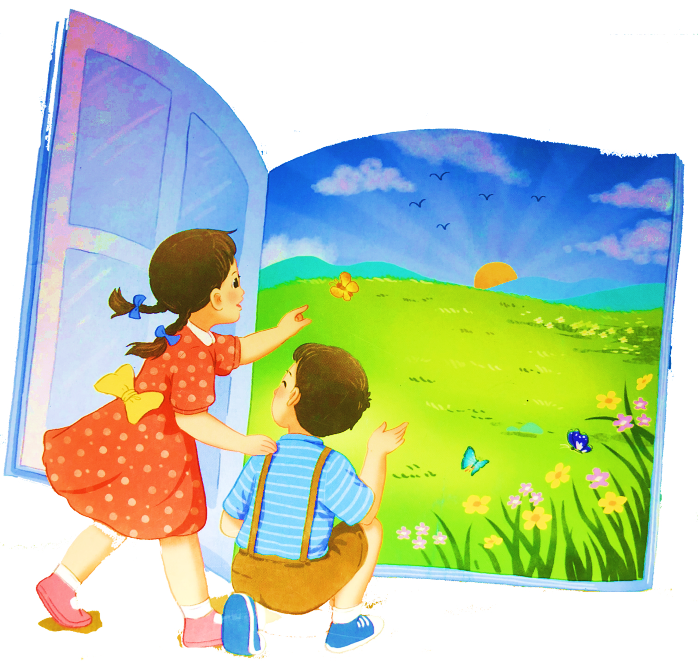 Bài 1: Hãy vẽ các đoạn thẳng có độ dài được nêu ở bảng sau:
ĐOẠN THẲNG
ĐỘ DÀI
AB
7cm
12 cm
CD
EG
1dm 2 cm
Vẽ đoạn thẳng AB có độ dài 7cm.
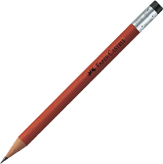 7cm
B
A
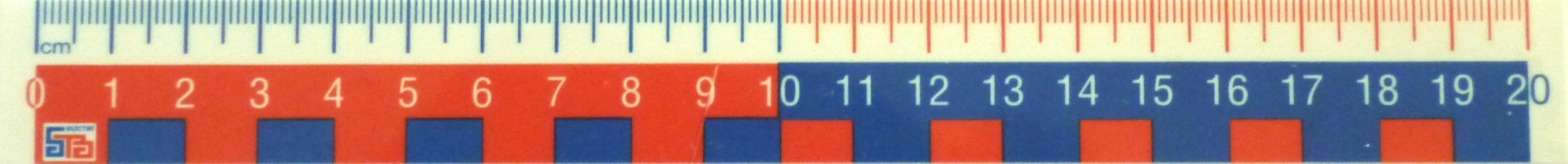 Đặt thước, kẻ một đoạn thẳng bắt đầu từ vạch ghi số 0 đến vạch số 7. 
Nhấc thước ra, ghi chữ A và B ở hai đầu đoạn thẳng. Ta có đoạn thẳng AB dài 7cm.
Vẽ đoạn thẳng CD có độ dài 12cm.
12cm
D
C
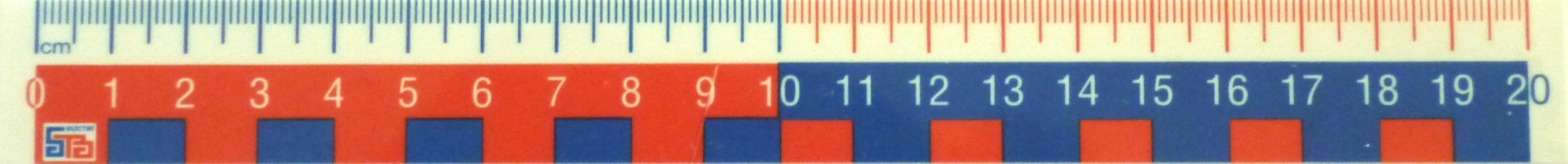 Vẽ đoạn thẳng EG có độ dài 1dm2cm.
1dm2cm = 12cm
12cm
G
E
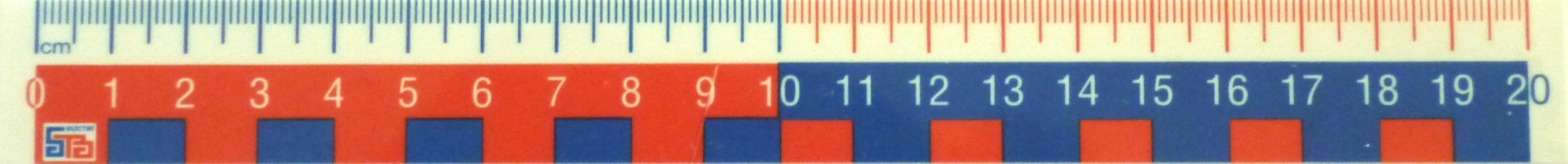 Bài 2: Thực hành
Đo độ dài rồi cho biết kết quả đo:
a) Chiều dài cái bút của em.
b) Chiều dài mép bàn học của em.
c) Chiều cao chân bàn học của em.
Một vài loại thước dùng để đo độ dài:
Thước thẳng
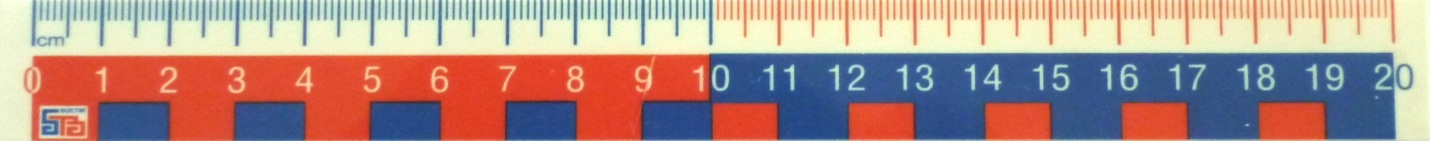 Một vài loại thước dùng để đo độ dài:
Thước dây
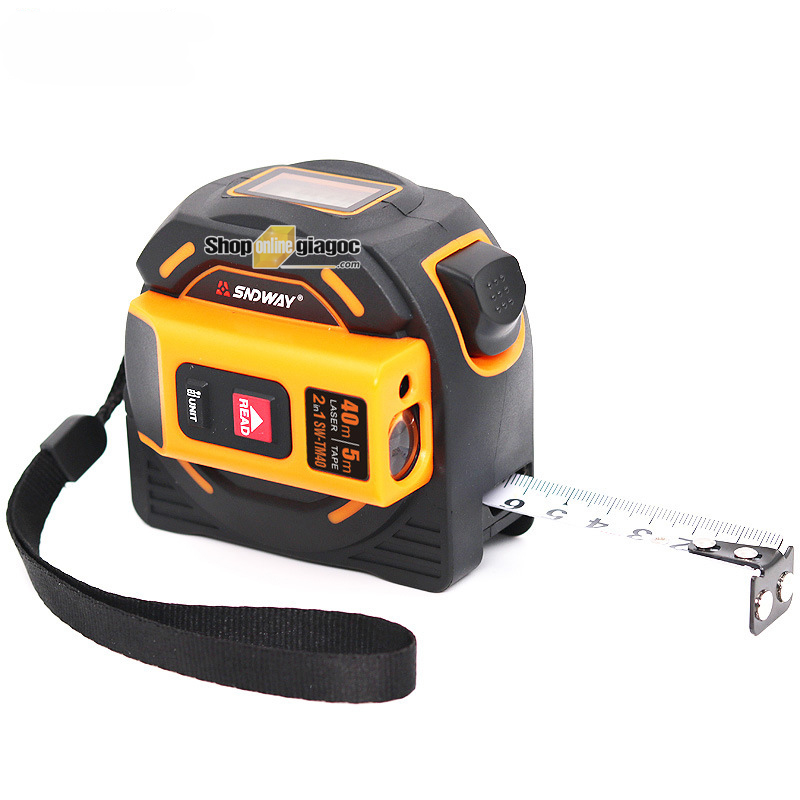 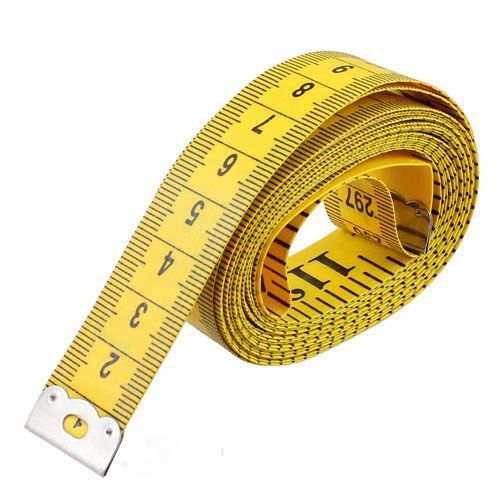 Bài 2: Thực hành
Đo độ dài rồi cho biết kết quả đo:
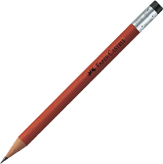 a) Chiều dài cái bút của em.
13cm
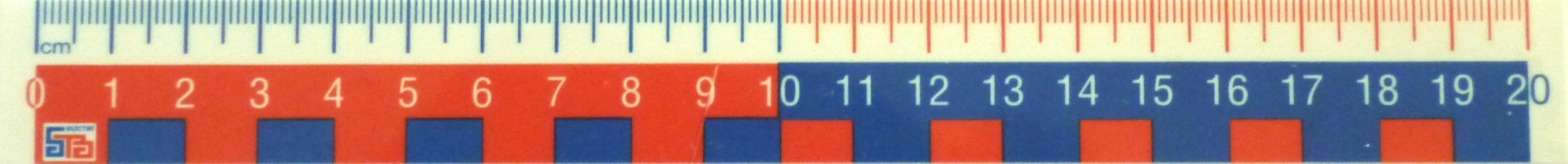 Bài 2:  Báo cáo kết quả đo:
b)Mép bàn học của em dài:
Khoảng 110cm.
Khoảng 65cm.
c)Chân bàn học của em cao:
Muốn đo độ dài 1 đồ vật ta làm thế nào?
Áp sát thước vào vật cần đo, một đầu ứng với vạch ghi số 0.Đầu kia ứng với vạch ghi số nào,  chính là độ dài của đồ vật đó.
Bài 3: Ước lượng:
a) Bức tường lớp em cao khoảng bao nhiêu mét?
b) Chân tường lớp em dài khoảng bao nhiêu mét?
Bài 3: Kết quả:
a) Bức tường lớp em cao:
3m
6 m 50 cm
b) Chân tường lớp em dài:
Good bye
Good bye
Good bye